Всероссийский конкурс для школьников
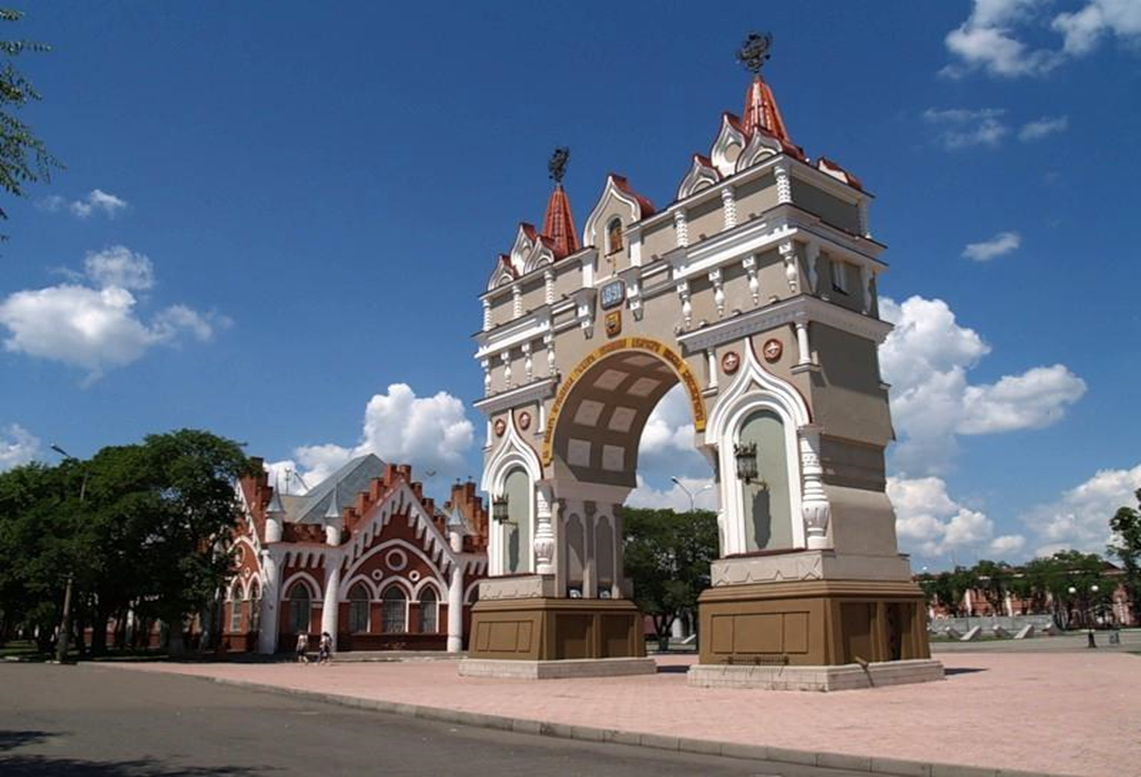 "Достопримечательности города, в котором я живу!"
Указ императора Александра II об основании г.Благовещенска от 5 июля 1858 года
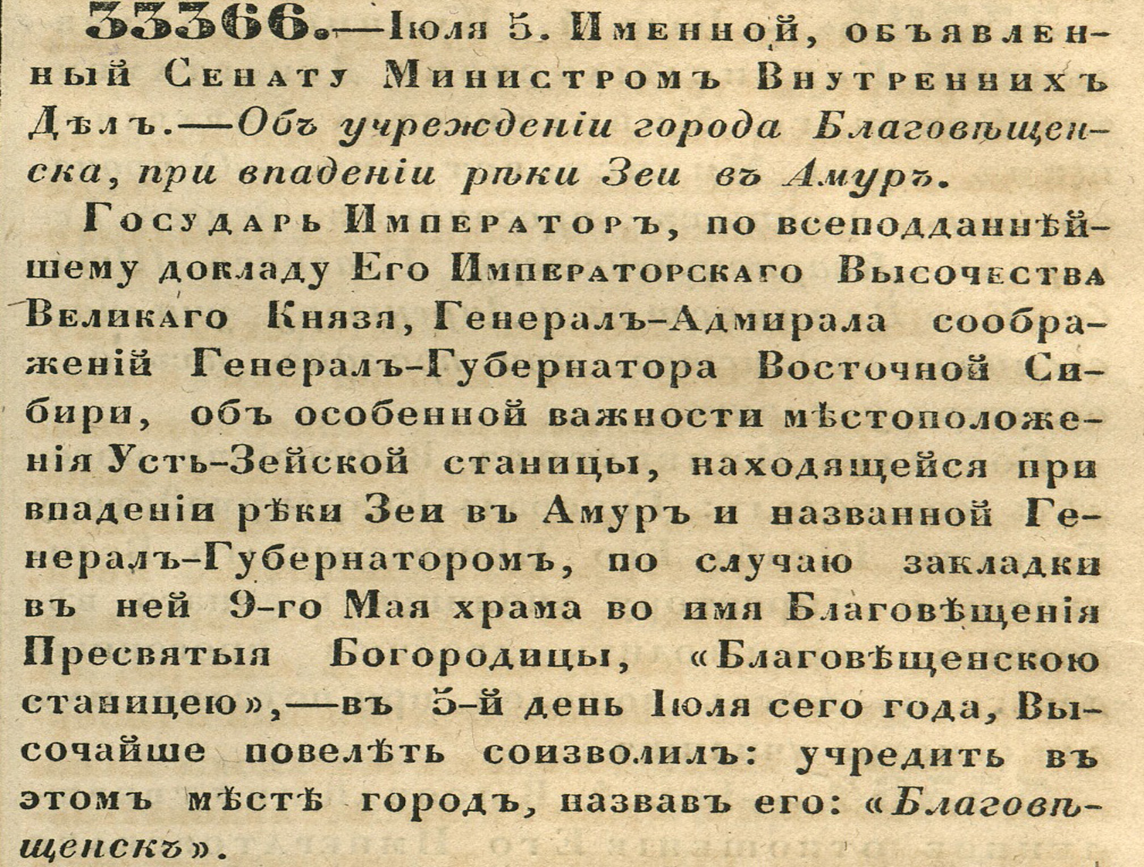 Царём учреждённыйВодой окроплённыйИз посеребрённой купели,Крестом осенённый,Благим наречённый…Во славу псалмы ему пели.И сам Иннокентий его освятил – От имени бога он благословил
Первые постройки переселенцев
Наш город восточный –На карте лишь точка,Но выбор её бесподобен:Вписав свою строчкуВ историю прочно, И завтра творить он способен.Обжив всю долину в слиянии рек,Всё дальше от устья идёт человек.
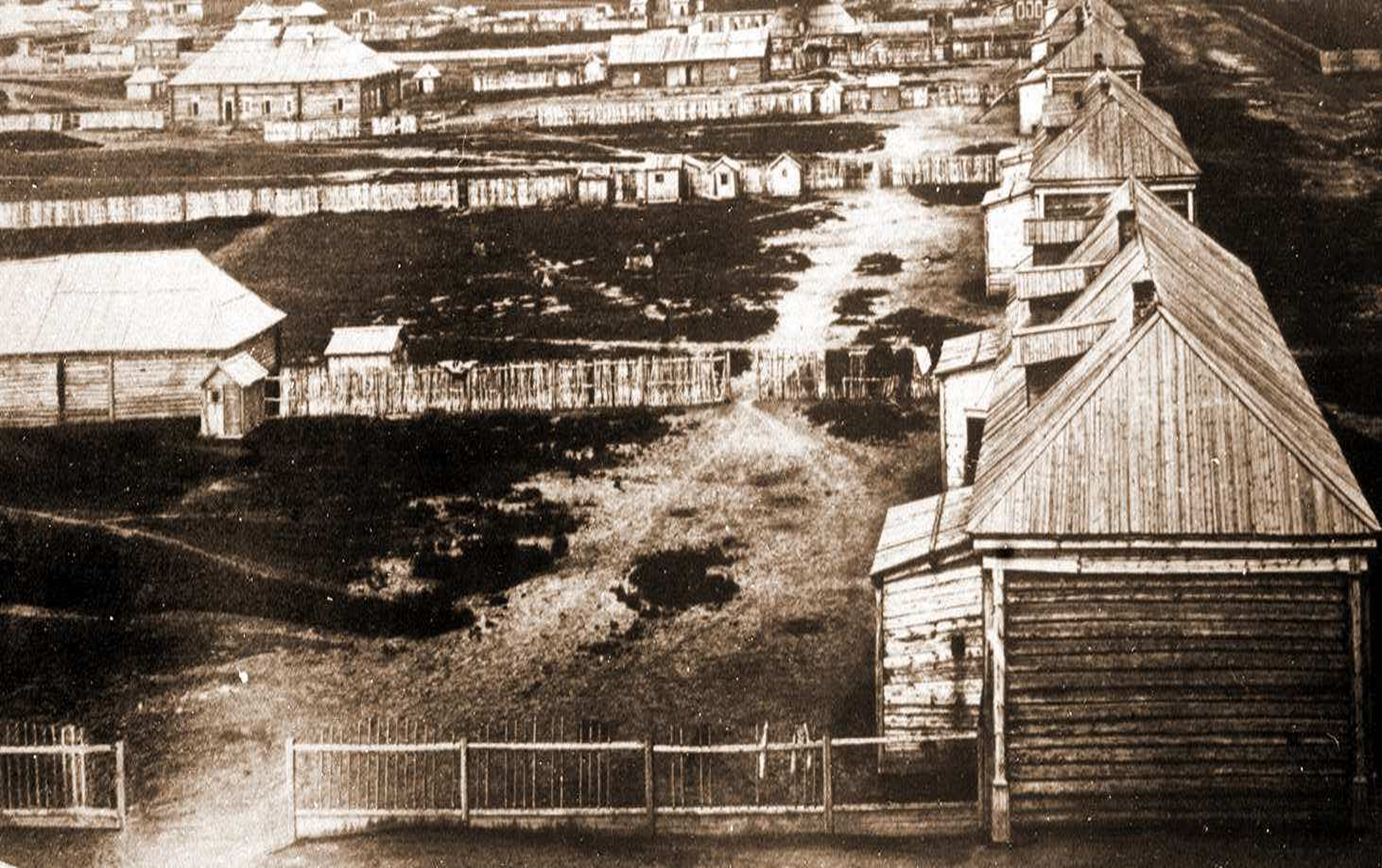 Достопримечательности города Благовещенска
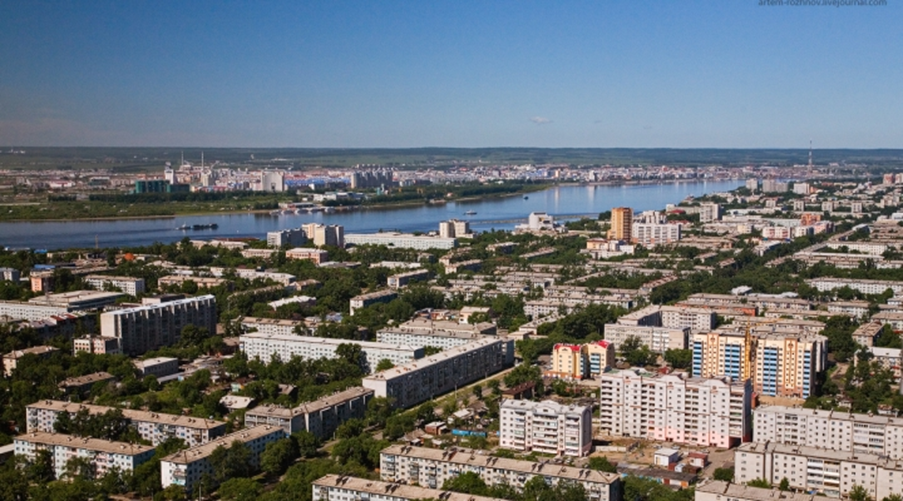 У города хороший вкус,              
Он не гигант, сказать по чести,
 Но каждый дом и каждый куст
В нем удивительно на месте.
Давно подмеченный закон
Здесь новой силой поражает:
Кто строит город над рекой –
Реке невольно подражает,
Страды ли зной и духота ,
Зима ли грозно хмурит брови 
Он не изменен. Три кита –
Простор, покой и простота – 
Всегда видны в его просторе.
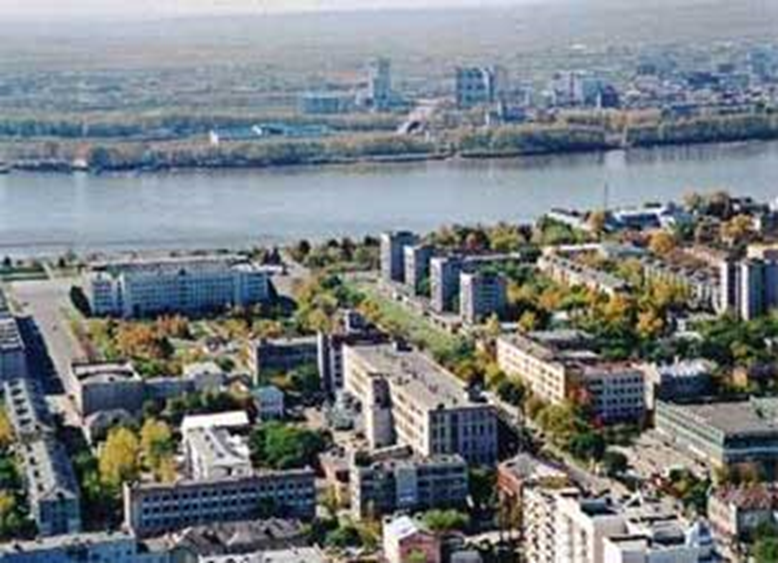 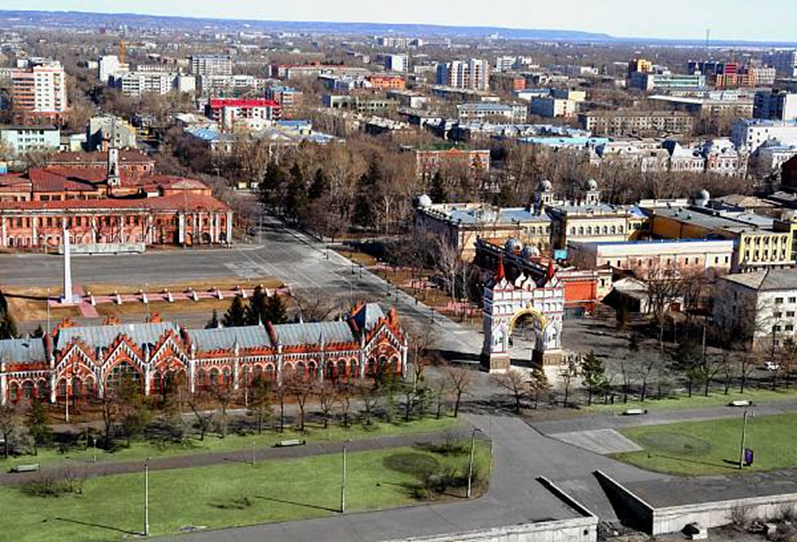 Амурская область  г. Благовещенск
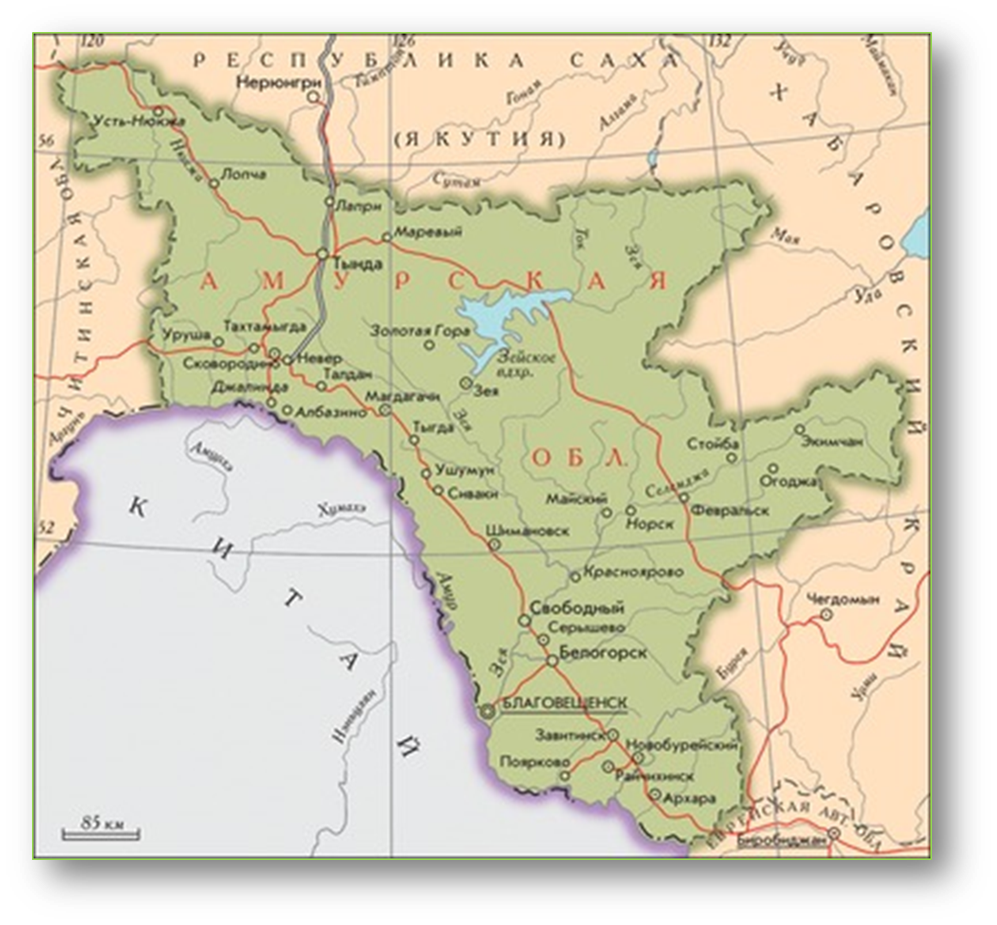 Символика города Благовещенска
Гимн Благовещенска

Где Зея с Амуром сроднились навечно,Великой державы граница,Растет, расцветает форпост Благовещенск —Земли Приамурской столица.
Припев:Славься, город-часовой,Верный сын страны родной, любимый.Русский город вольный,Щедрый, хлебосольный,Город славы трудовой!
Русский город вольный,Щедрый, хлебосольный,Город славы трудовой.
Лиловый багульник под сенью березы —Весенней поры многоцветье.Ночные сполохи, военные грозыИ славы солдатской бессмертье.
Припев:
Герб Благовещенска
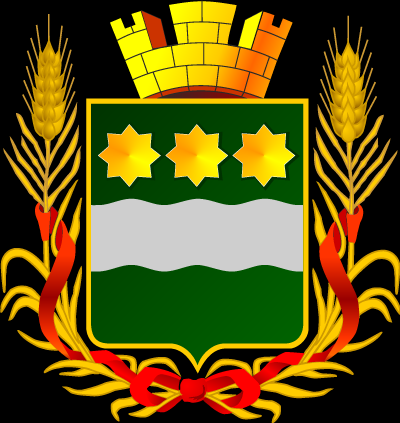 На набережной реки Амур стоит памятник основателю города Н . Муравьёву - Амурскому
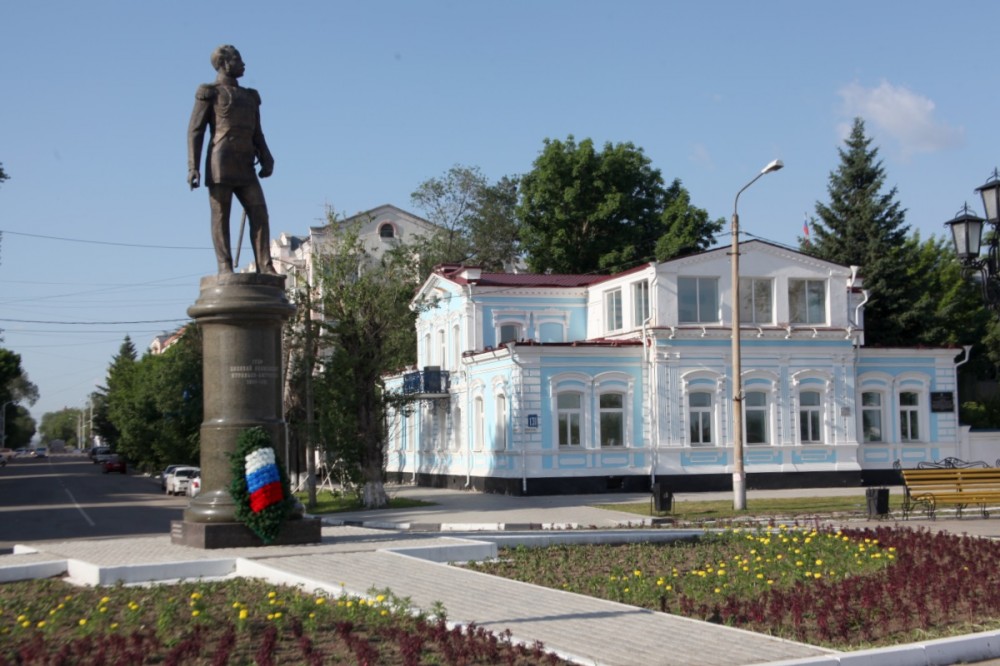 Амурский областной краеведческий музей им. Г.С. Новикова-Даурского - один из старейших на Дальнем Востоке
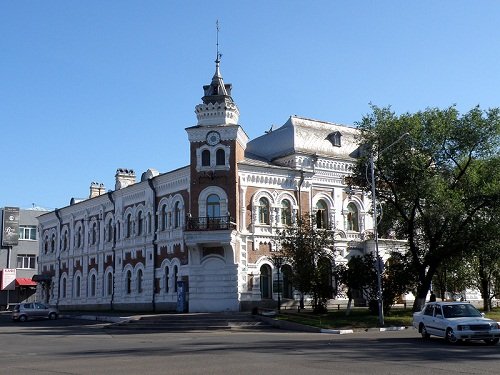 Амурский областной ордена Трудового Красного Знамени театр драмы был образован в декабре 1883 года.
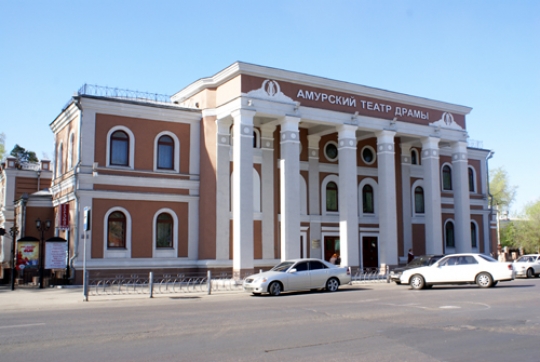 Амурский областной театр кукол образован в 1964 году. Основателем театра является Семён Иосифович Богорад.
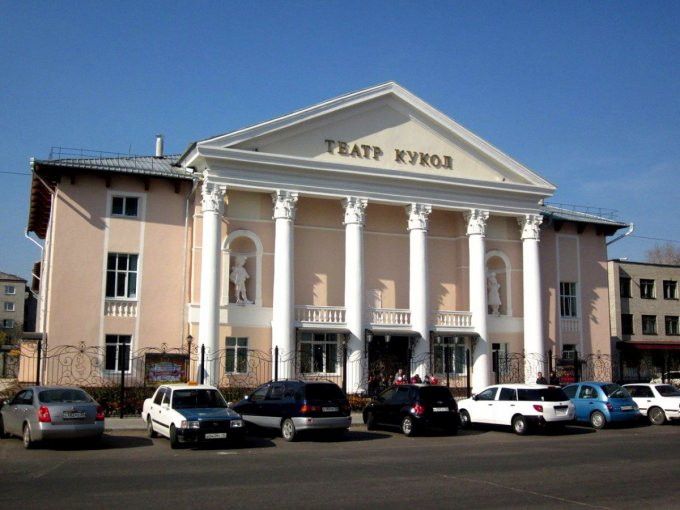 Триумфальная арка была построена в Благовещенске в честь приезда в Приамурье в 1891 году цесаревича Николая - будущего императора.
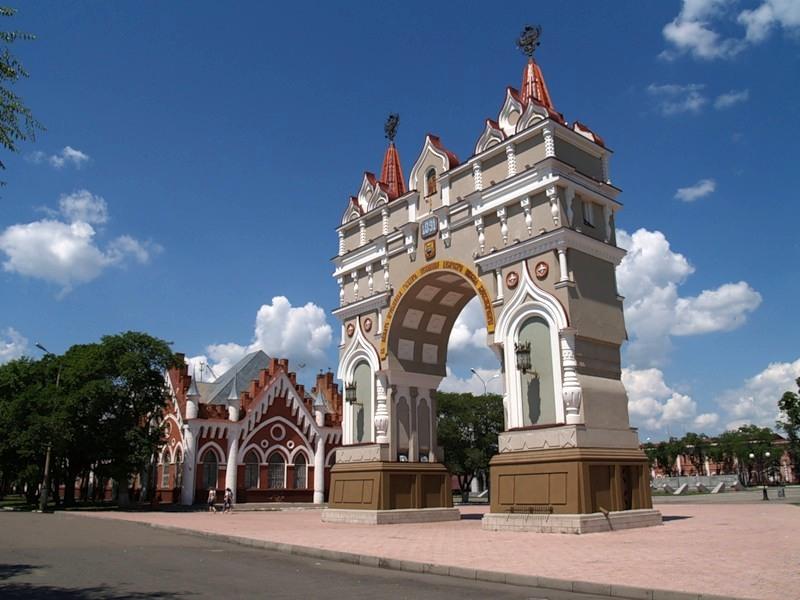 Кафедральный собор Благовещения Пресвятой Богородицы построен в 1997 — 2003 гг.
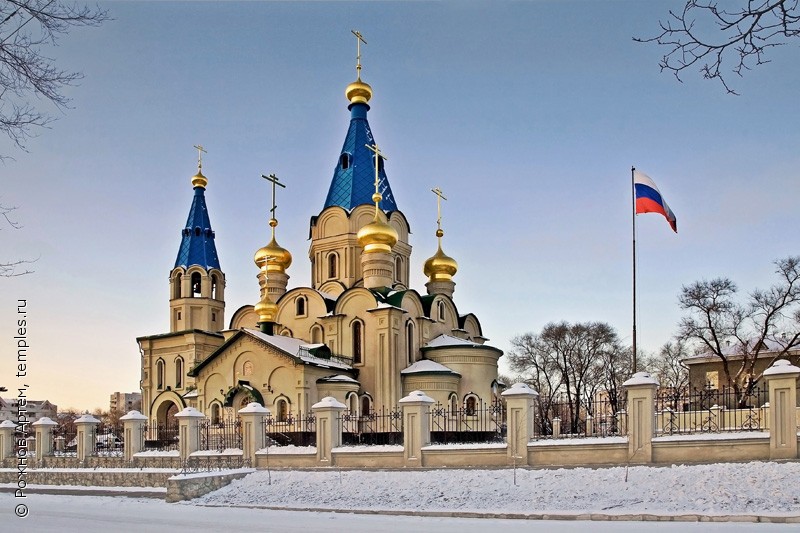 Памятник пограничникам в городе Благовещенске
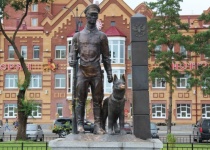 Памятник Святым благоверным князю Петру и княгине Февронии Муромским
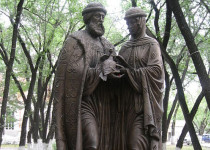 Монумент воздвигнут в честь Петра и Февронии Муромских, которые почитаются в православной вере как покровители семьи, любви и верности.
Аквапарк «Плаза»
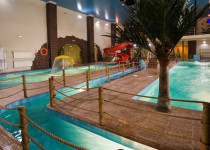 Это отличное место для семейного отдыха. Здесь каждый найдет себе занятие по душе: и дети, и взрослые.
Площадь В. И. Ленина «Ледовый городок»
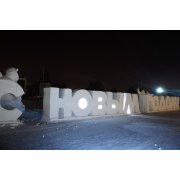 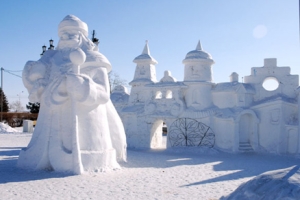 Кладбище динозавров - памятник федерального значения, расположено на юго-восточной окраине города Благовещенска
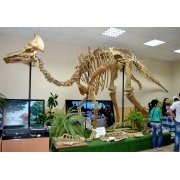 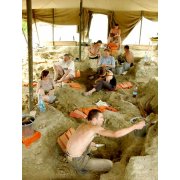 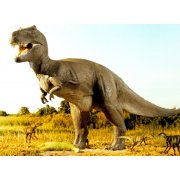 Открытый Российский фестиваль кино и театра «Амурская осень»
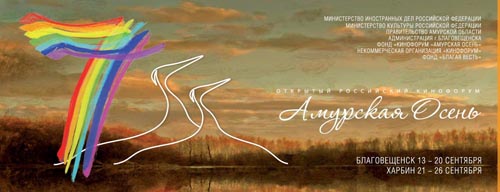 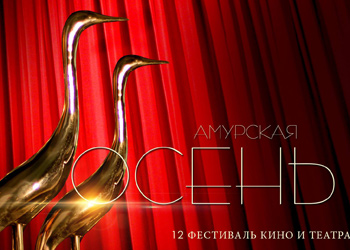 Благове́щенск — город в России на границе с Китаем. Наш город особенный, но он - часть России, большой и сильной страны. Жители нашего города, как и все россияне, соблюдают народные традиции, честно трудятся на благо страны, охраняют природу. Здесь, как и по всей стране заботятся о детях и пожилых людях, чтят ветеранов войны, труда и знаменитых людей.
Городу Благовещенску -  165 лет


Люблю тебя я, город мой,Не знаю краше места!Мне жизнь, единая с тобой,Дарована в наследство!
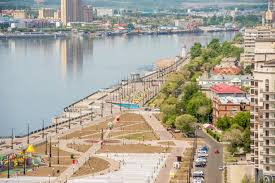